Emergency Services
12 June 2020
Presented as part of the Oregon Wing 
Professional Development Workshop Series
Welcome
Lt Col Edward Bos
Maj Michael Zabetakis
Maj Frank deBros
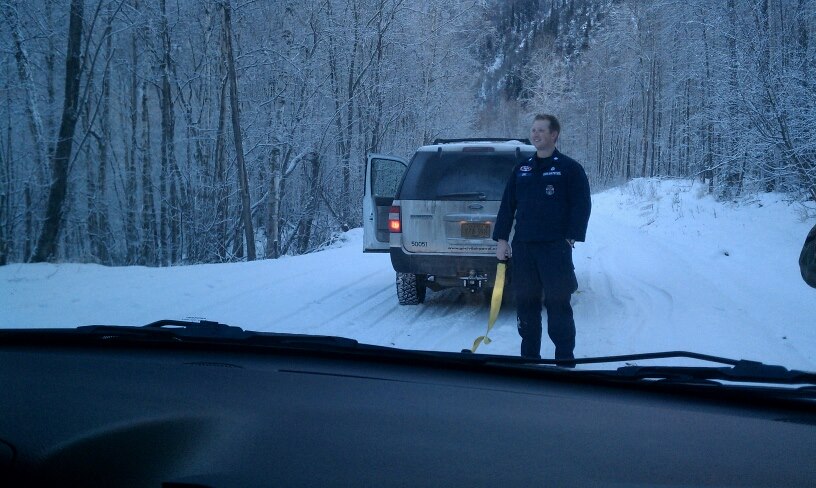 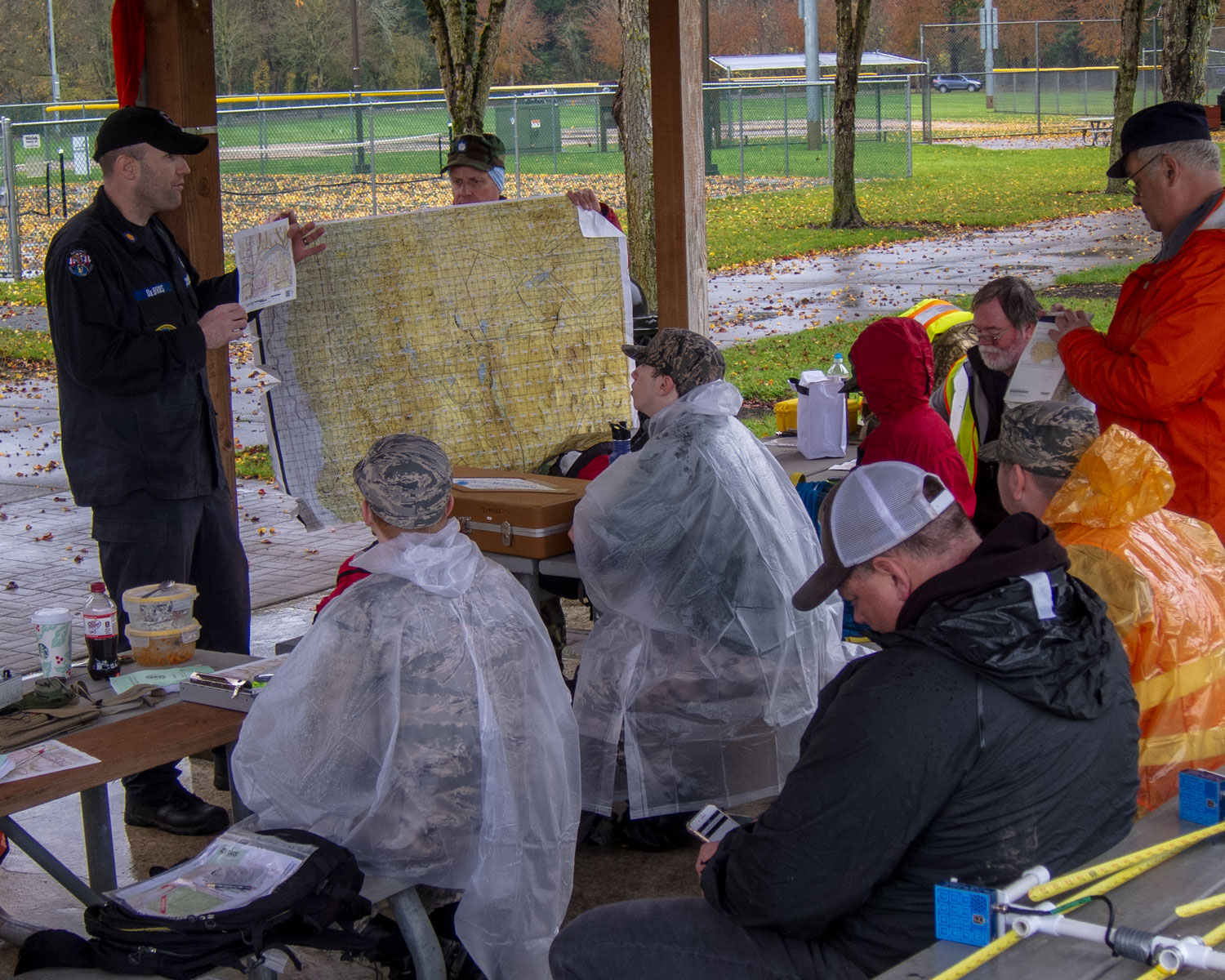 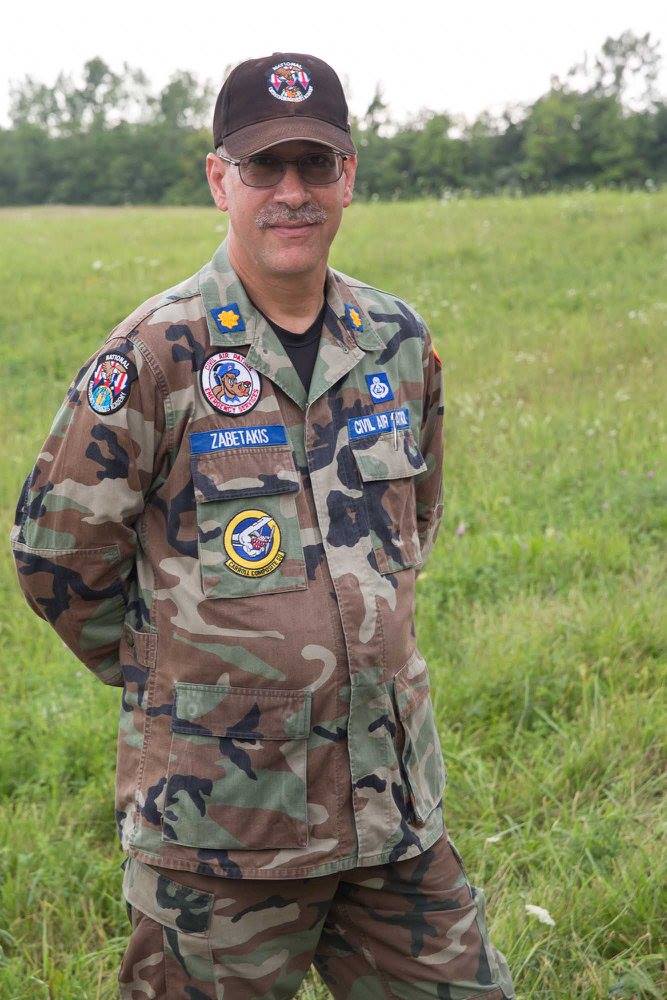 ORWG/IG
Master Rated ESO
CAP ES Curriculum Developer
Master Rated ESO
NESA GSAR Deputy
Master Rated ESO
Overview
Week 2
Week 3
Week 1
Event Training Plans

Process Improvement

Emergency Services Awards

Roundtable Discussion
Relationship Management

Tools & Resources
Online Systems

Emergency Services Training Overview
Specialty Track Overview

Position Overview

Annual Planning

Integration Across Echelons
Questions so Far?
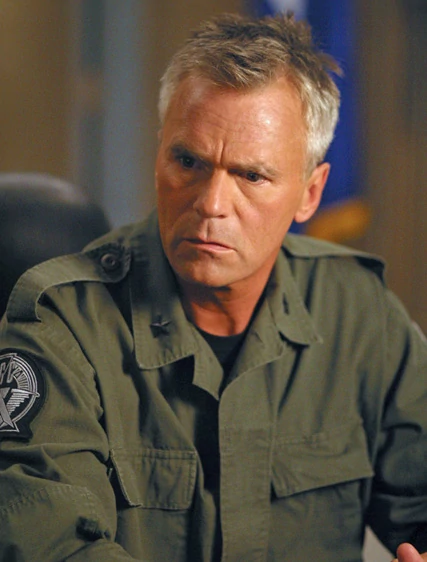 Relationship Management
Let’s Discuss Fundamentals
Planning 
Covered in Previous Session

Prospecting 
Primary SAR/DR Organizations
Secondary SAR/DR Organizations
Customers
CAP By-Laws
Steps to Initiating a Relationship
Approach
Up-Front Contracts
Pain Points
The Close
Leveraging Networks
Follow-Up
Effective Range
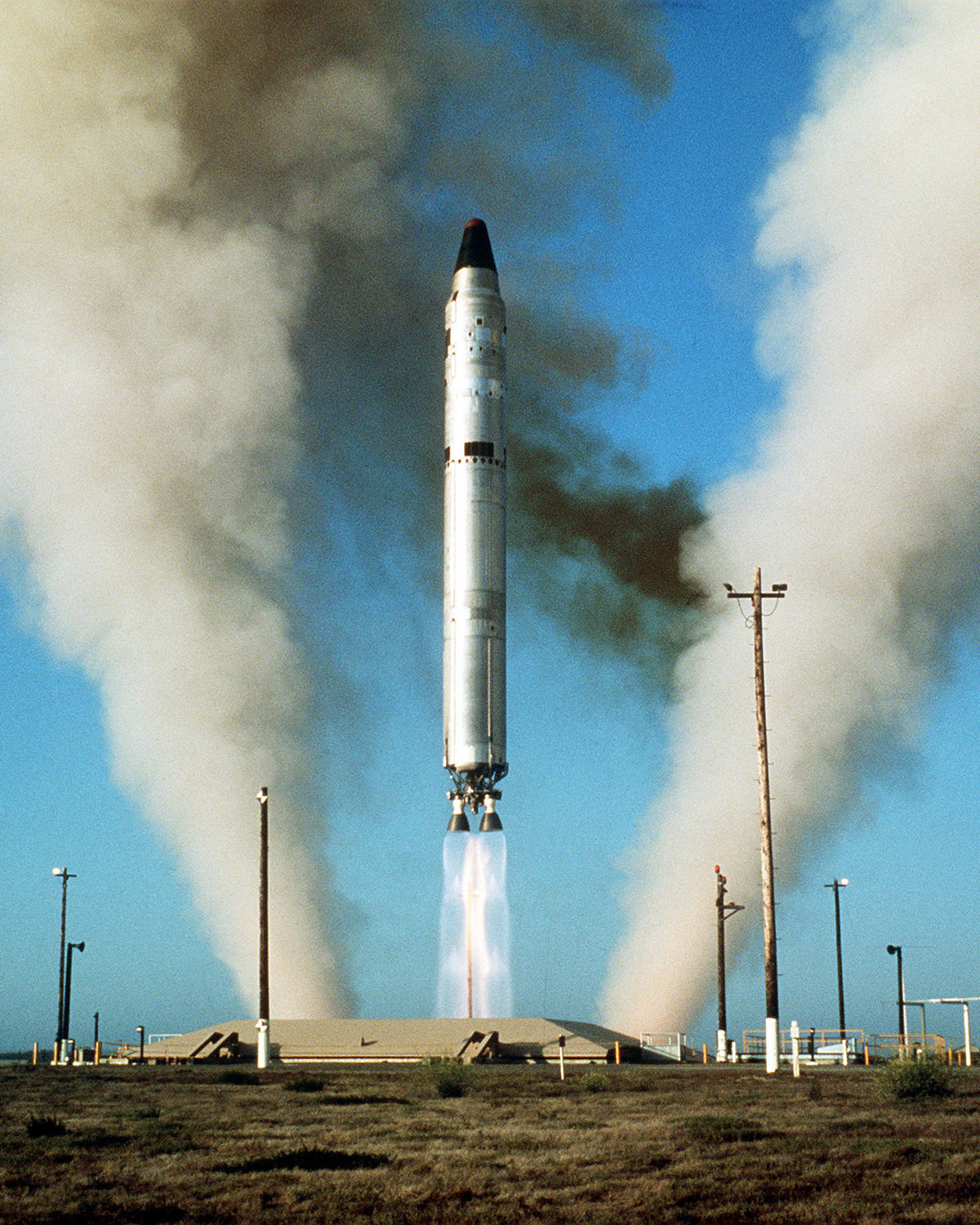 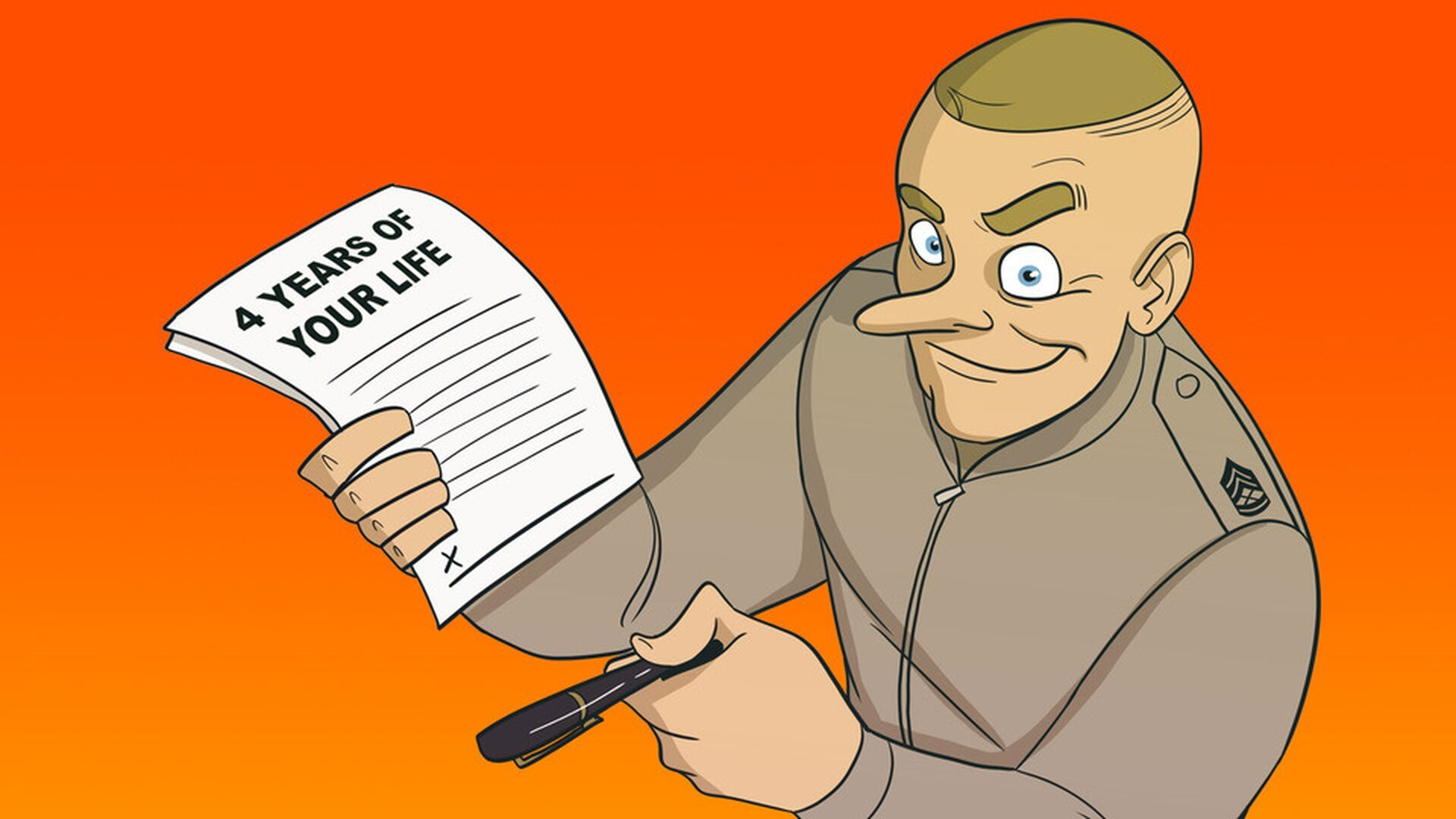 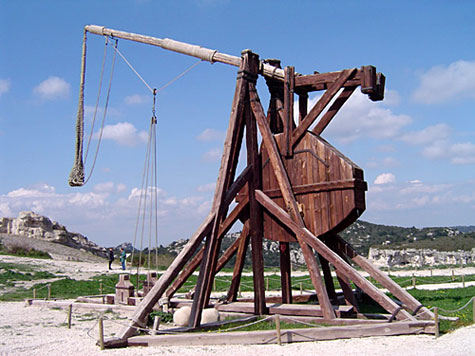 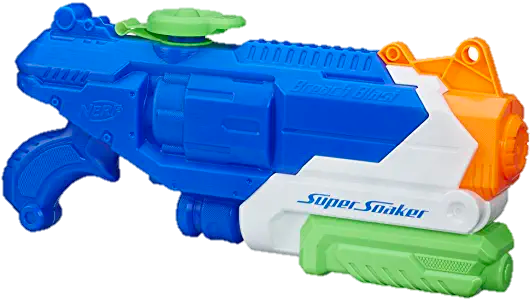 Trebuchet
300 m
Super Soaker
11.5 m
ES Officer
1 m
ICBM
5,500 km
Approach
Your initial approach matters
Phone
Email
In-Person
Knowledgeable
Warm & Professional
Polished in manner & appearance
LISTEN MORE THAN YOU SPEAK
Up-Front Contract
Technique for starting a meeting or pitch
Prevents ambiguous endings or wasted time
Doesn’t have to be a hard sell
“When we finish here today, can we agree that we’ll both ‘XYZ.”
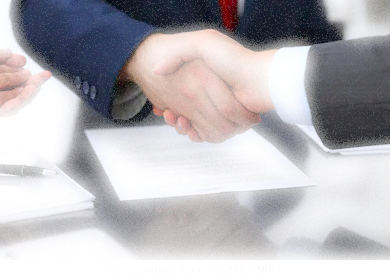 Example
Pain Points
It’s about THEIR wants and needs (you’re listening!)
Don’t inflict pain, solve it.
Ask what they know about CAP (Remember what they say!)
Identify what they are hoping to learn, or hoping to accomplish
Ask for permission to ask questions and/or brainstorm
“Would it be ok with you if I…”
Use questions to guide conversation to learn more about their needs
If appropriate, offer a solution
The Close
If your solution (i.e., Aircrew Operations, Disaster Relief, Communications Capabilities, etc) makes sense, then seal the deal
Recall the up-front contract
Have the steps to move forward ready ahead of time
The Apple Store doesn’t freeze at the end of an interaction
They know their products, and they have a way to sell them to you then-and-there
They also are totally ok with you leaving without buying
Bottom-line, be ready to close, but don’t force it
Leveraging Networks
You’ve had a successful interaction
They want to use CAP
They determined CAP wasn’t a good fit

Who else should we speak with?
Do you know someone else who can use our support?

Helps keep the tank full
“I’ll think about it,” is not a good outcome.
You broke the up-front contract.
Wrapping-Up & Following-Up
End interactions on a positive note
“We’re excited to have you observe our next SAREX!”
Keep doors open, don’t burn bridges
When appropriate, send a thank-you card, email, or calendar reminder

Realistically, there may be some ambiguous endings
Track your leads, prospects, and interactions with them
If someone says call back in 6 months, DO IT!
If someone says don’t call me again, keep track of them to prevent it
Important Reminders
This isn’t just “Relationship Starting,” it’s “Relationship Management”

Communicate naturally, be cool, be normal

Under-Promise and Over-Deliver
Our personnel have are volunteers
If you’re unrealistic, you’ll ruin the relationship
1 bad experience can ruin years of positive interactions
Tools & Resources
Online Tools
eServices 

Operations Suite

Commander’s Dashboard

Reports
WMIRS

Tracking Assets

Tracking Tracking Funds

Common Operating Picture (COP)
Let’s Look
Other Websites
FEMA Independent Study Courses
https://training.fema.gov/is/

Aviation Weather
https://www.aviationweather.gov/

Fire Weather & Avalanche Center
https://www.fireweatheravalanche.org/fire/
Real-Time Flight Tracking
https://www.flightradar24.com/

Flooding Forecasts
https://water.weather.gov/ahps/

All the Training!
www.youtube.com
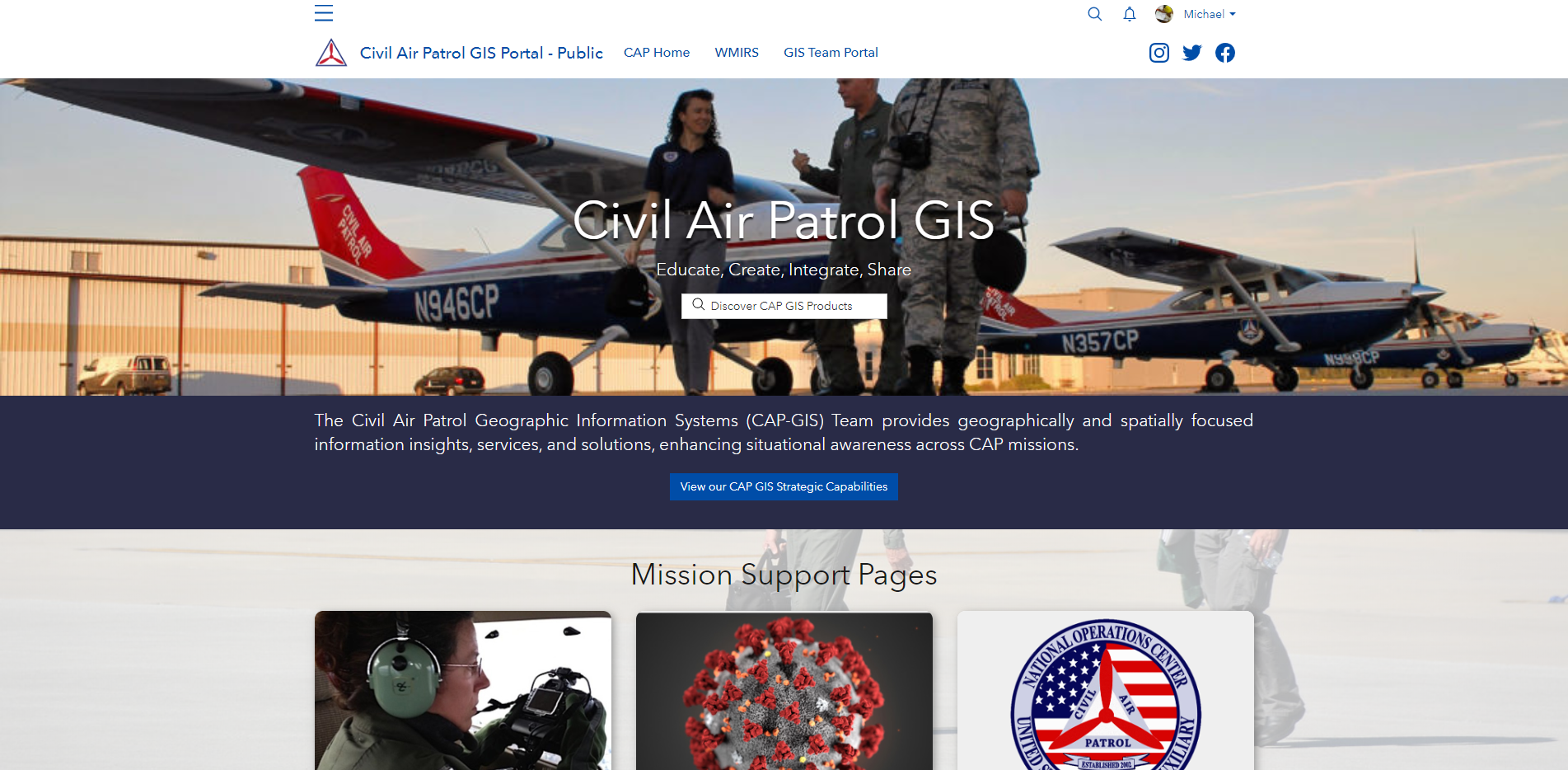 Contact:

gis@cap.gov
National Geographical Systems Team
https://public-cap-gis.hub.arcgis.com/
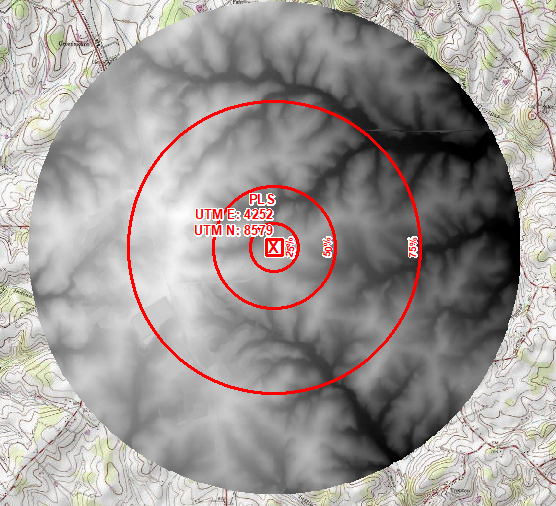 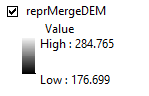 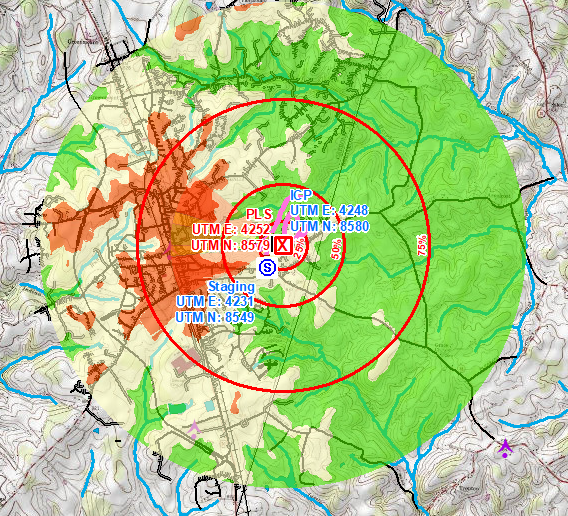 Statistical Data
Digital Elevation Model
Dispersion Model
Find Features
Elevation Change
Cellular Data
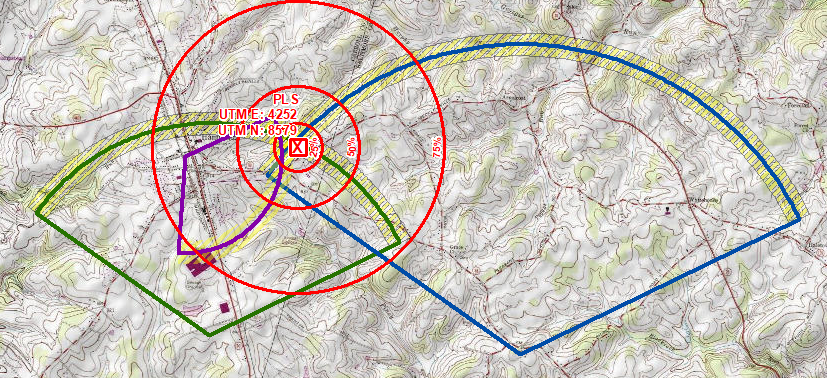 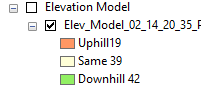 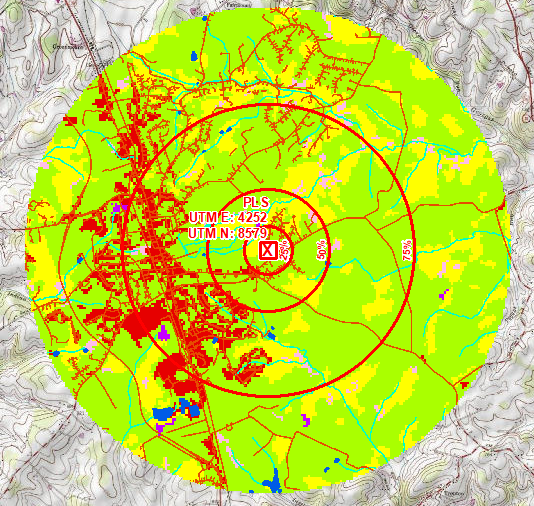 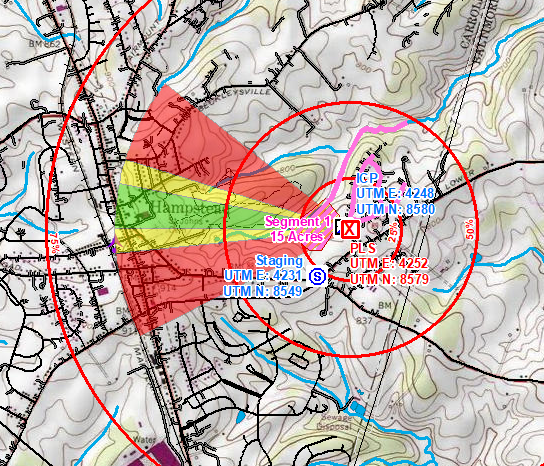 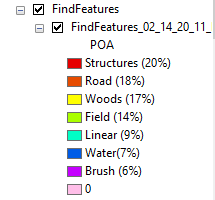 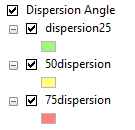 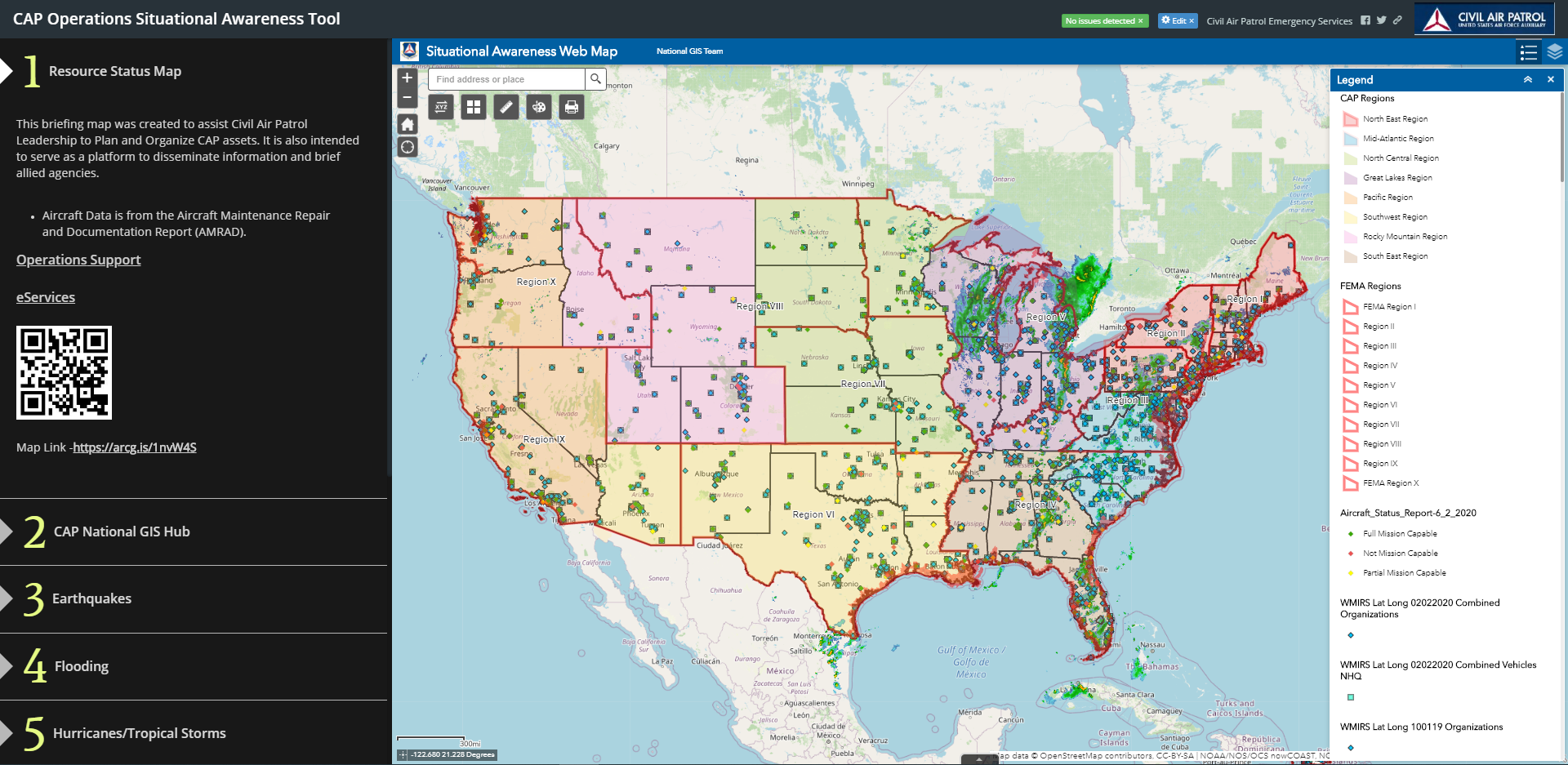 CAP Operations Situation Awareness Tool
https://arcg.is/1nvW4S
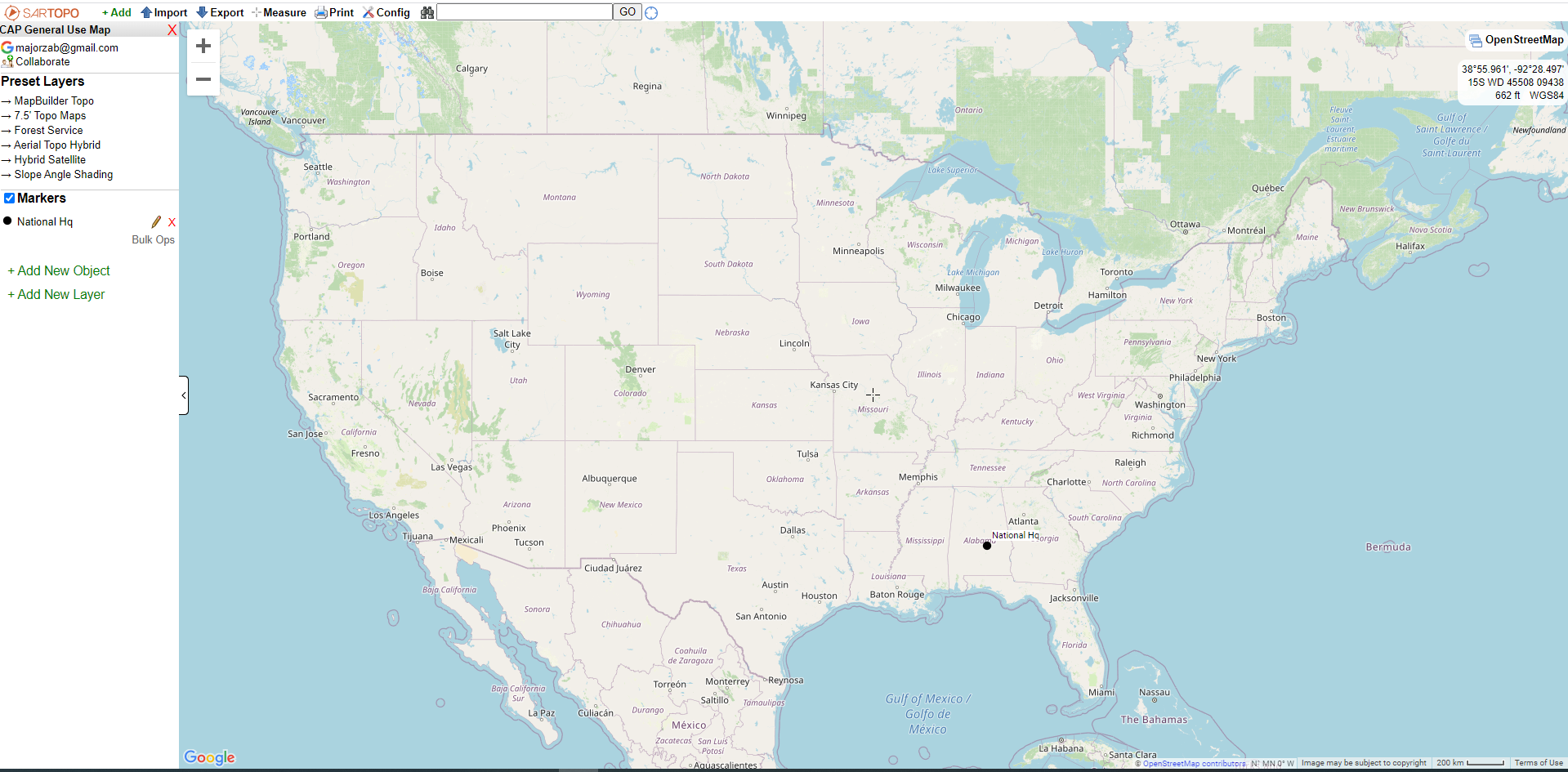 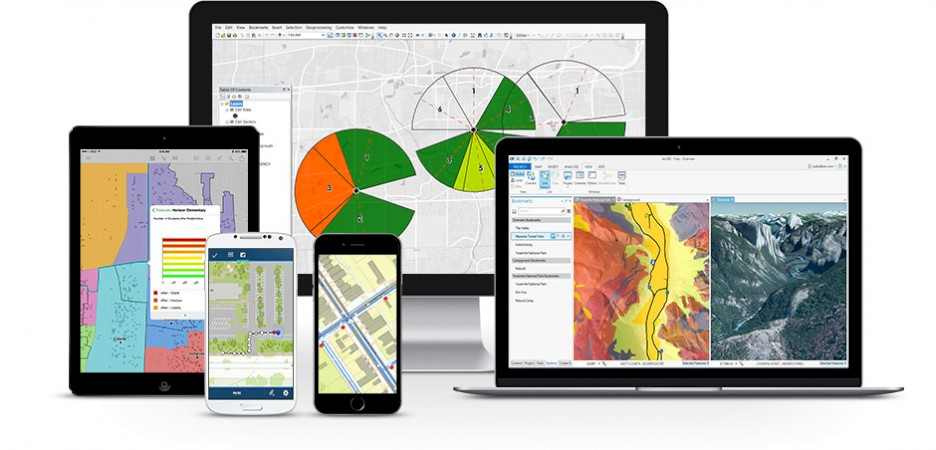 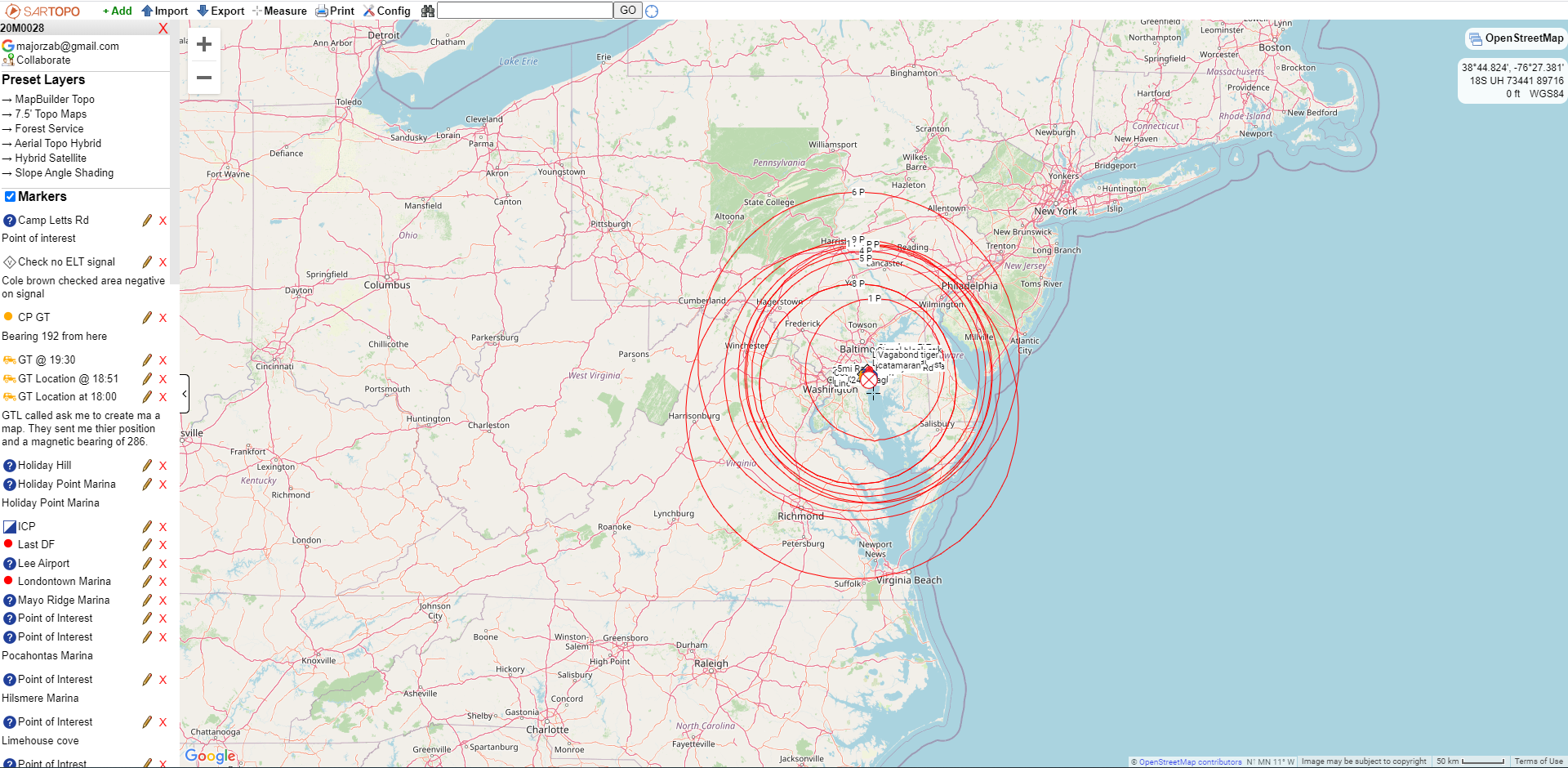 Sartopo.com and Survey123 for mission operations
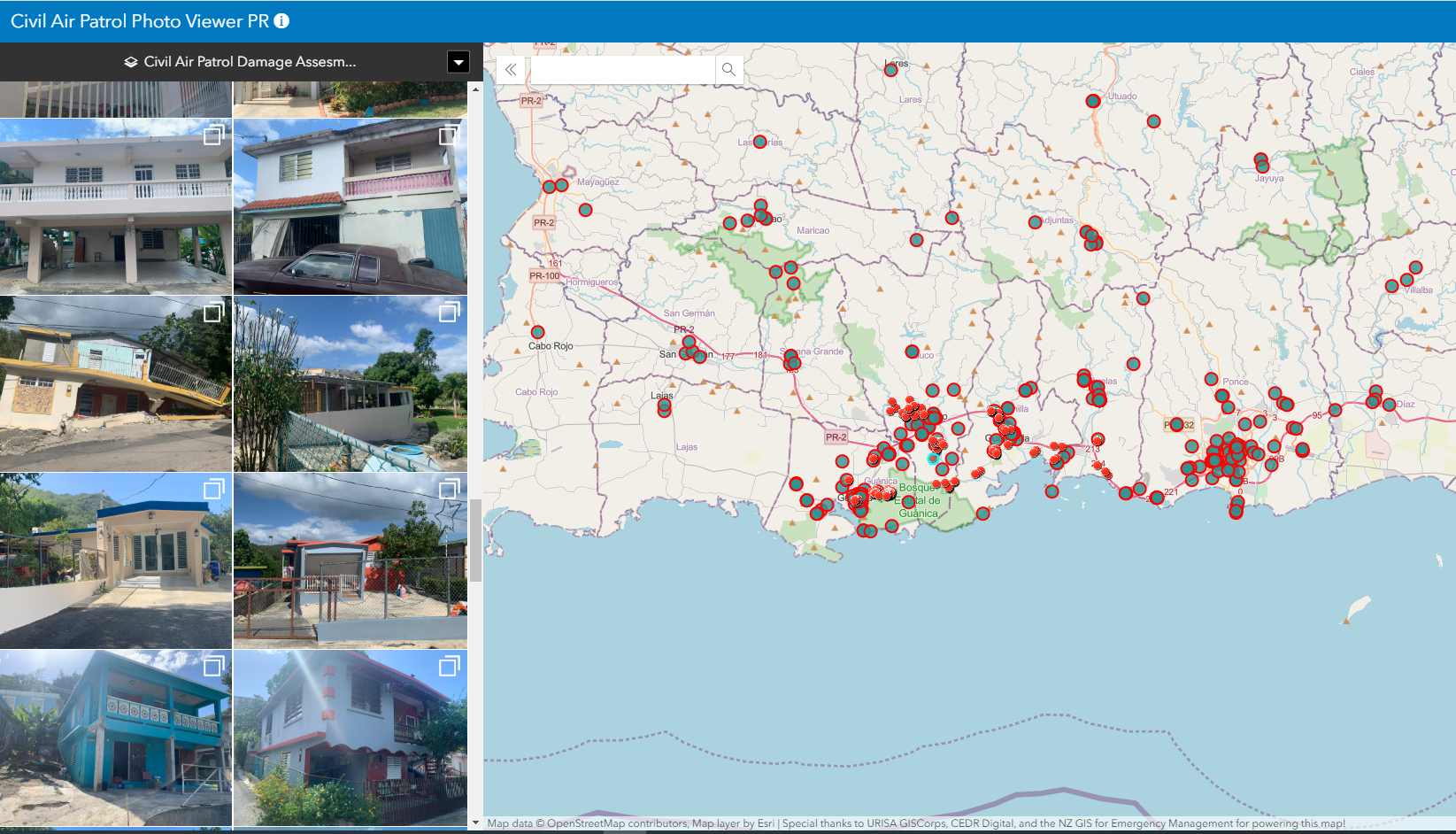 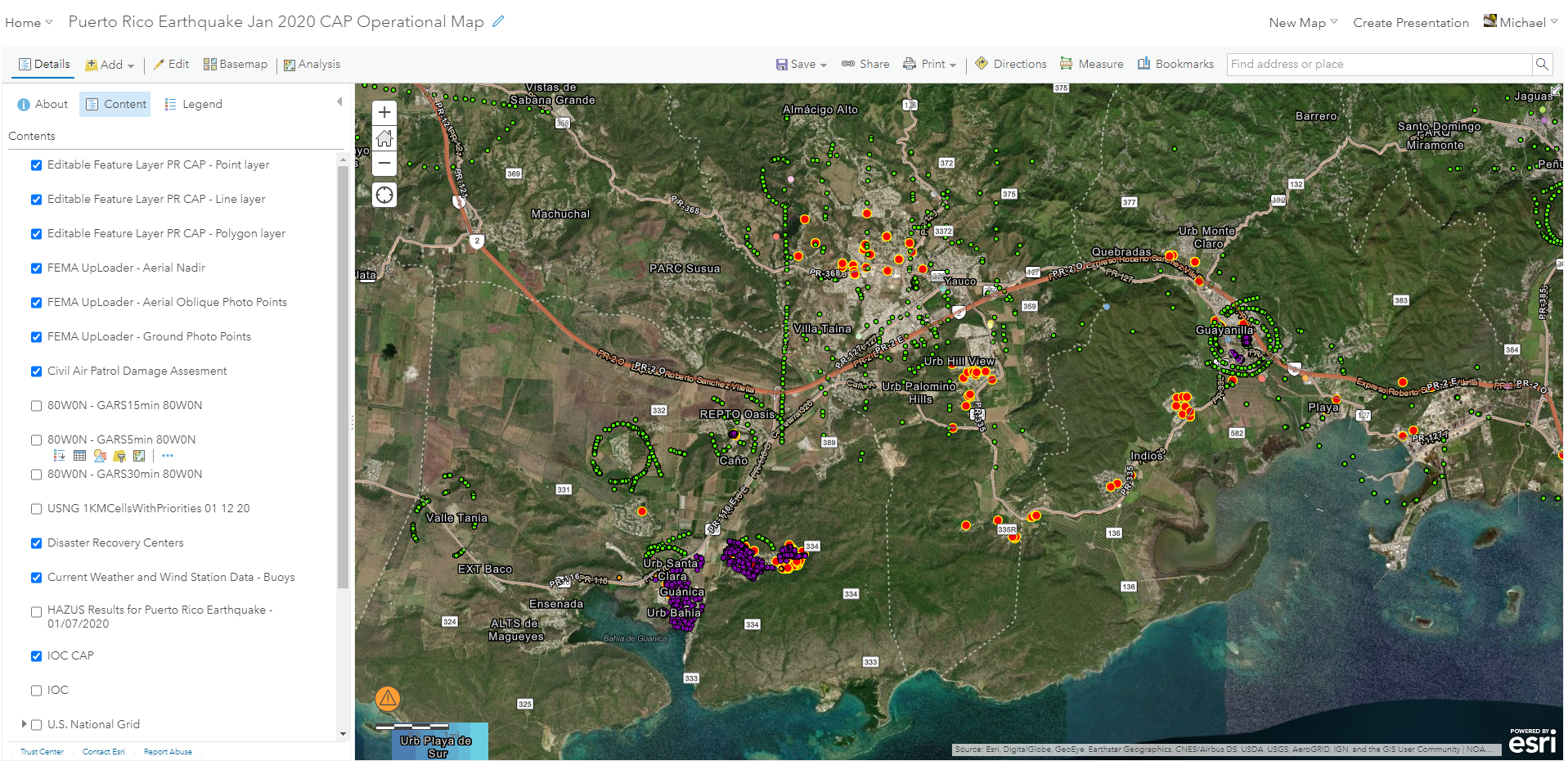 Ground Photos of Damaged Structures
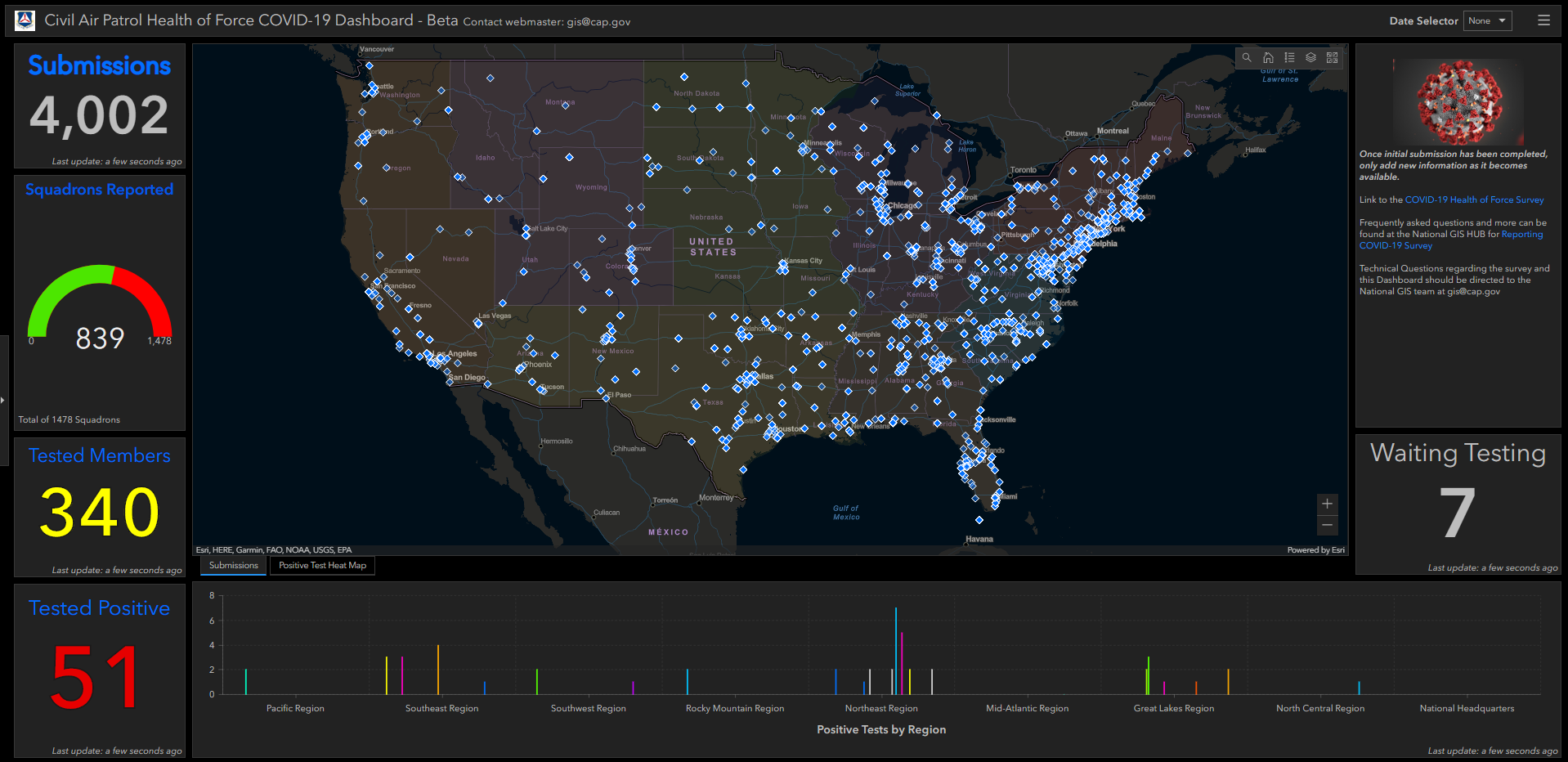 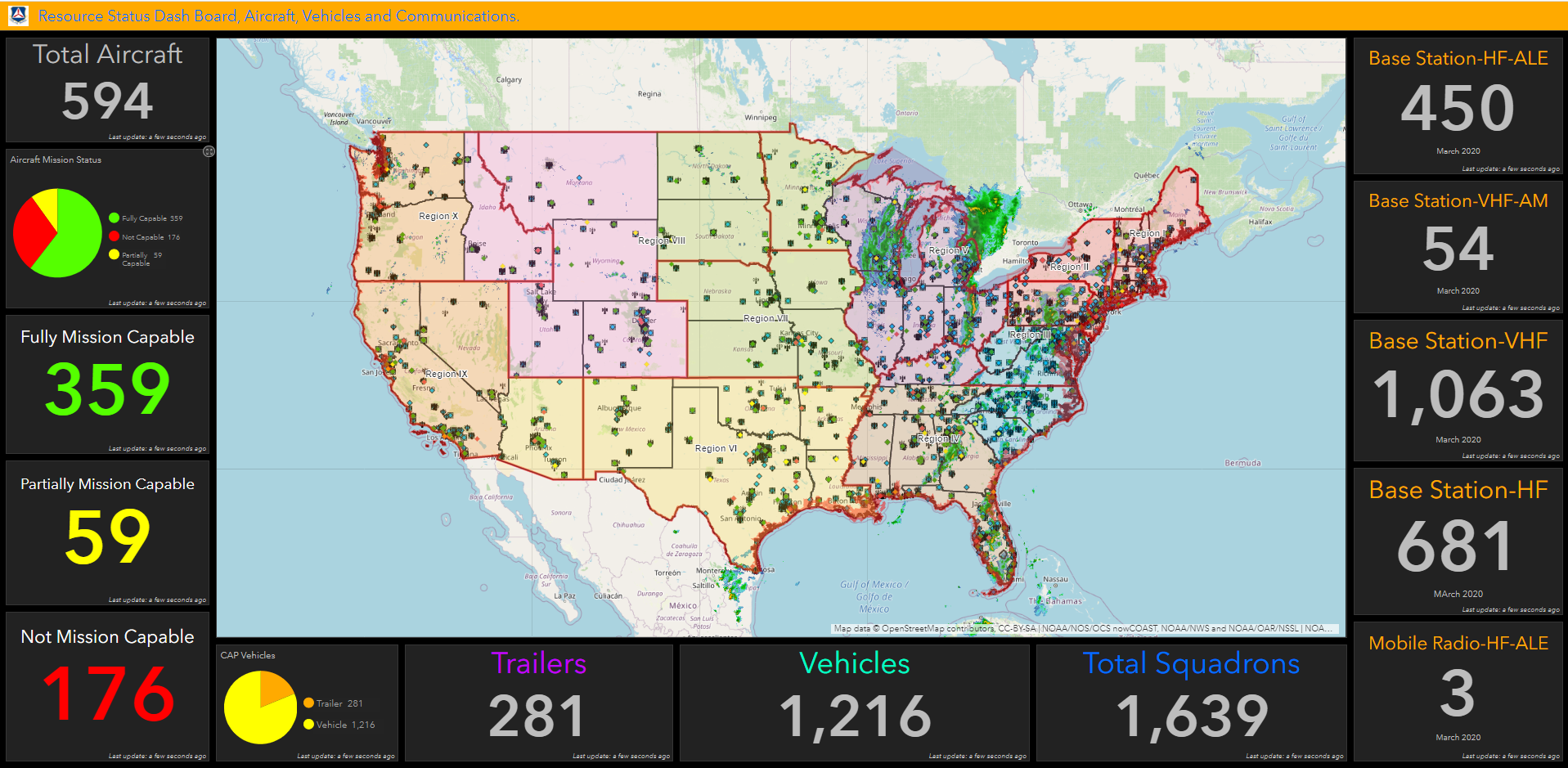 Dashboards
Did you know?
In Japan, broken objects are often repaired with gold. 

The flaw is seen as a unique piece of the object’s history which adds to its beauty.
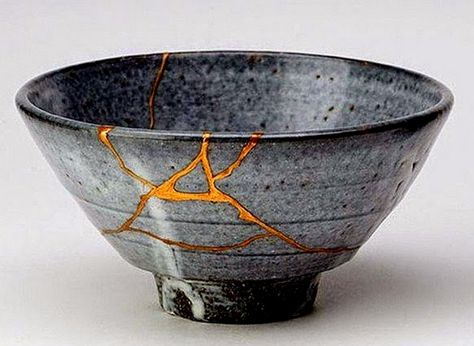 ES Training Overview
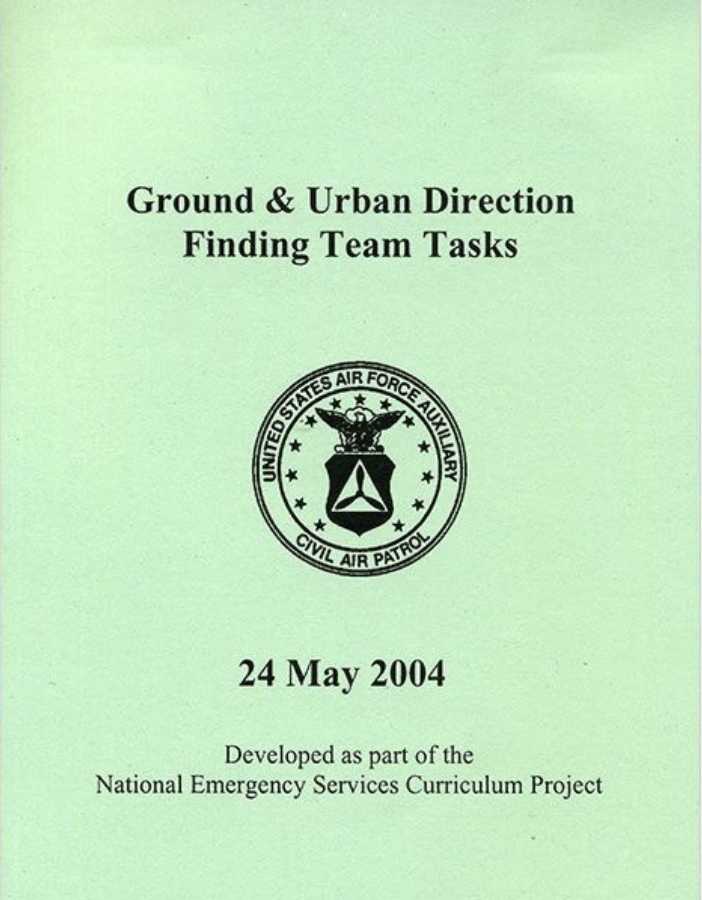 The Training System
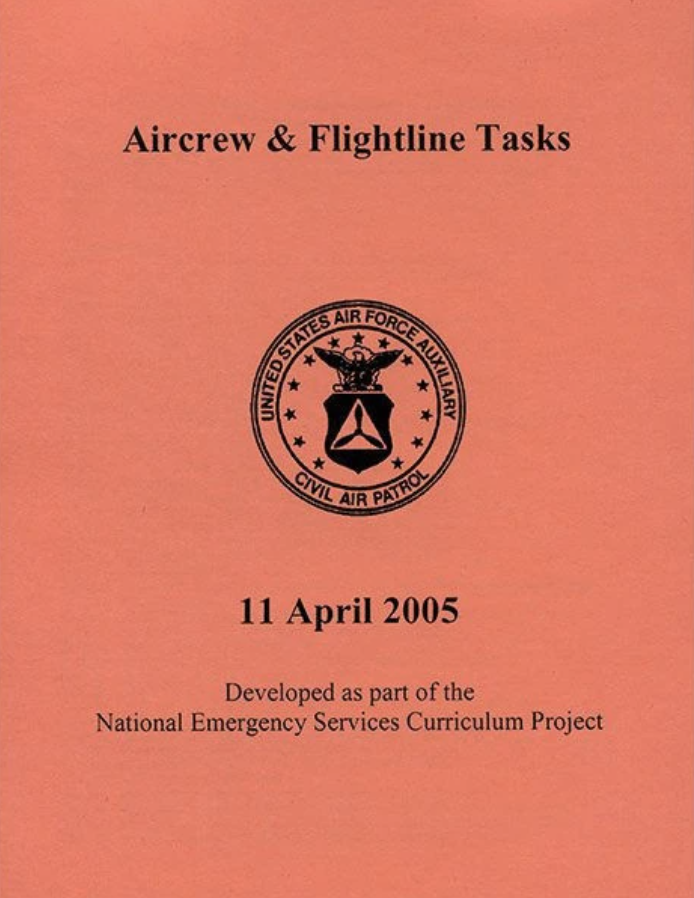 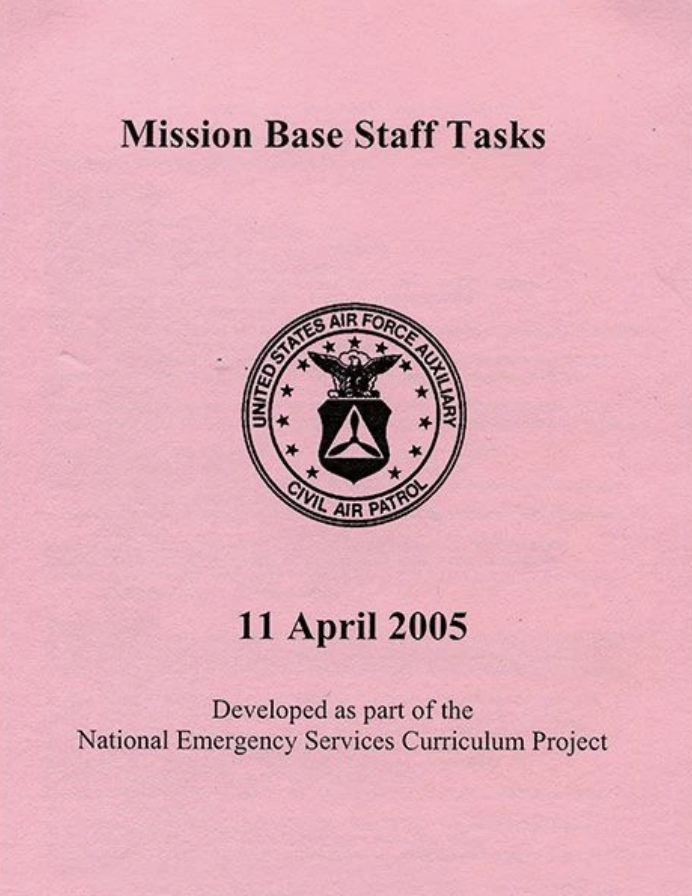 Components
Specialty Qualification Training Record (SQTR)

Task Guides
Discrete Skills
Background
Performance
Field Checklists
Evaluation Criteria
Pass/Fail (Pass All Steps)
Evaluation
Qualified Evaluator
Different from Instructor (Optimal)
Tracked in eServices
Trainee or Evaluator can input

Reference Texts
Expanded & Detailed Information

NESA.CAP.GOV
Planning a Training Event
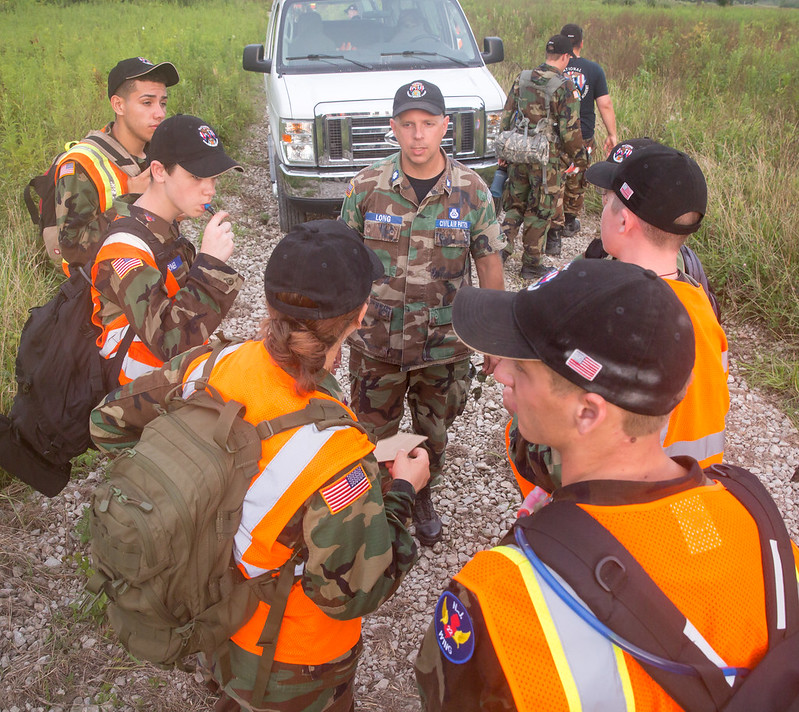 Where do I start?
Talk to your members

Talk to neighboring squadrons

Identify tasks

Identify cadre
Identify location

Identify resources

Have a plan

Get permission from higher
Know the task(s)
Identify the tasks you want to cover
What task(s) do people need/want?
What instructors do you have?
Can you get the resources?
What other training has been done/will be done?
Study the task guide/reference text
Know evaluation requirements
Know resources needed
Talk to trained members for advice
DO NOT OVERCOMMIT!
It will always take more time/resources than you think
If you can only do one small task, that’s OK!
Build a cadre
Talk to trained members within your squadron/neighboring squadrons

Attend group/wing ES training to network

Talk to group/wing ES staff for help identifying members
Ensure members are trained/qualified for what you want to train

Ensure you account for CPP

Ask very nicely
Find a location
Know what kind of space your task(s) require

Talk to squadrons with large footprints

Public parks/campgrounds

Member “connections” (teacher at a school, conference rooms at work, sports coach, etc.)

MAKE SURE YOU HAVE PERMISSION!
Make sure the location is safe for the applicable tasks

Consider
Bathrooms
Parking
Access to food
Shelter from weather
Table space
Sufficient open space for practical tasks
“Optics”
Acquire resources
Use task guide as reference

Wing ES might have access to equipment that you need

Talk to other members/group/wing
This may cost money

Distribute amongst cadre

Distribute amongst attendees
Have a plan
Build a schedule (and stick to it!)
Plan breaks

Consider what to do if a lot (or not many) people show up
Plan meals 
Is it more efficient to ”cater”?

Consider lodging for overnight training
This adds exponential complexity
Now you REALLY need to account for CPP
Execute
Stick to the plan as much as you can

Be flexible when you can’t

"No plan of operations extends with certainty beyond the first encounter with the enemy's main strength "
- Helmuth von Moltke the Elder
Make sure people get credit
Complete participation letters
Complete SQTR updates

Have fun!
This is what gets people to come back

"Semper Gumby "
- Unknown, but Awesome
A Word on Tabletop Exercises
Useful for foul-weather, end of fiscal year, or other limiting factors

Take it Seriously
Train HARDER than you expect to fight
Incorporate new personnel
Stakes are lower (not burning AVGAS), so take appropriate risks
Have a dedicated “White Cell”
Observations
Exercise Injects
Feedback
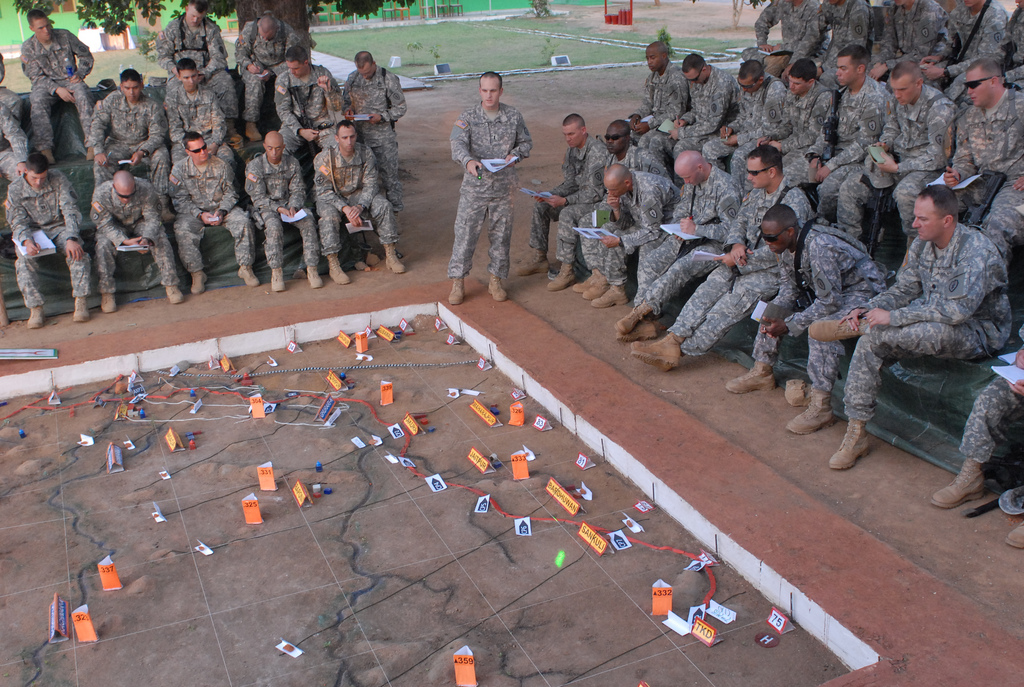 In Summary
Relationship Management
Tools & Resources
ES Training Overview

Part 3 continues on 19 June 2020
2100 - 2230 hrs EDT 
1800 - 1930 hrs PDT
0100 - 0230 hrs UTC (20 June 2020)
Until then, if you have further questions:

mzabetakis@nesa.cap.gov 

frank.debros@gmail.com 

edward.bos@orwgcap.org